Педагогическая диагностика (наблюдение) в свете федерального государственного образовательного стандарта дошкольного образования в практике работы ДОУ
Требования к результату освоения образовательной программы
Требования Стандарта к результатам освоения Программы представлены в виде целевых ориентиров дошкольного образования, которые представляют собой возрастные характеристики возможных достижений ребёнка на этапе завершения уровня дошкольного образования
Освоение Программы не сопровождается проведением промежуточных аттестаций и итоговой аттестации воспитанников
не подлежат непосредственной оценке, в том числе, в виде педагогической диагностики (мониторинга), и не являются основанием для их формального сравнения с реальными достижениями детей.
Целевые ориентиры
не подлежат непосредственной оценке;
не являются непосредственным основанием оценки как итогового, так и промежуточного уровня развития детей; 
не являются основанием для их формального сравнения с реальными достижениями детей;
не являются основой объективной оценки соответствия установленным требованиям образовательной деятельности и подготовки детей; 
не являются непосредственным основанием при оценке качества образования.
Настоящие требования являются ориентирами для:
построения образовательной политики на соответствующих уровнях с учетом целей дошкольного образования, общих для всего образовательного пространства Российской Федерации;
решения задач:
формирования Программы;
анализа профессиональной деятельности;
взаимодействия с семьями;
изучения характеристик образования детей в возрасте от 2 месяцев до 8 лет;
информирования родителей (законных представителей) и общественности относительно целей дошкольного образования, общих для всего образовательного пространства Российской Федерации.
Целевые ориентиры не могут служить непосредственным основанием при решении управленческих задач, включая:
аттестацию педагогических кадров;
оценку качества образования;
оценку как итогового, так и промежуточного уровня развития детей, в том числе в рамках мониторинга (в том числе в форме тестирования, с использованием методов, основанных на наблюдении, или иных методов измерения результативности детей);
оценку выполнения муниципального (государственного) задания посредством их включения в показатели качества выполнения задания;
распределение стимулирующего фонда оплаты труда работников Организации
К началу дошкольного возраста (к 3 годам)
ребенок  интересуется окружающими предметами и активно действует с ними; эмоционально вовлечен в действия с игрушками и другими предметами, стремится проявлять настойчивость в достижении результата своих действий;
использует специфические, культурно фиксированные  предметные действия, знает назначение бытовых предметов (ложки, расчёски, карандаша и пр.)  и умеет пользоваться ими. Владеет простейшими навыками самообслуживания; стремится проявлять самостоятельность в бытовом и игровом поведении;
владеет активной и пассивной речью, включённой в общение; может обращаться с вопросами и просьбами, понимает речь взрослых; знает названия окружающих предметов и игрушек;
стремится к общению со взрослыми и активно подражает им в  движениях и действиях; появляются игры, в которых ребенок воспроизводит действия взрослого;
проявляет интерес к сверстникам; наблюдает за их действиями и подражает им;
ребенок обладает интересом к стихам, песням и сказкам, рассматриванию картинки, стремится двигаться под музыку; проявляет эмоциональный  отклик на различные произведения культуры и искусства;
у ребёнка развита крупная моторика, он стремится осваивать различные виды движения (бег, лазанье, перешагивание и пр.).
Целевые ориентиры (социально-нормативные возрастные характеристики достижений ребенка)
ребенок овладевает основными культурными способами деятельности, проявляет инициативу и самостоятельность в разных видах деятельности - игре, общении, познавательно-исследовательской деятельности, конструировании и др.; способен выбирать себе род занятий, участников по совместной деятельности;

ребенок обладает установкой положительного отношения к миру, к разным видам труда, другим людям и самому себе, обладает чувством собственного достоинства; активно взаимодействует со сверстниками и взрослыми, участвует в совместных играх. Способен договариваться, учитывать интересы и чувства других, сопереживать неудачам и радоваться успехам других, адекватно проявляет свои чувства, в том числе чувство веры в себя, старается разрешать конфликты;

ребенок обладает развитым воображением, которое реализуется в разных видах деятельности, и прежде всего в игре; ребенок владеет разными формами и видами игры, различает условную и реальную ситуации, умеет подчиняться разным правилам и социальным нормам;
ребенок достаточно хорошо владеет устной речью, может выражать свои мысли и желания, может использовать речь для выражения своих мыслей, чувств и желаний, построения речевого высказывания в ситуации общения, может выделять звуки в словах, у ребенка складываются предпосылки грамотности;
у ребенка развита крупная и мелкая моторика; он подвижен, вынослив, владеет основными движениями, может контролировать свои движения и управлять ими;
ребенок способен к волевым усилиям, может следовать социальным нормам поведения и правилам в разных видах деятельности, во взаимоотношениях со взрослыми и сверстниками, может соблюдать правила безопасного поведения и личной гигиены;
ребенок проявляет любознательность, задает вопросы взрослым и сверстникам, интересуется причинно-следственными связями, пытается самостоятельно придумывать объяснения явлениям природы и поступкам людей; склонен наблюдать, экспериментировать. Обладает начальными знаниями о себе, о природном и социальном мире, в котором он живет; знаком с произведениями детской литературы, обладает элементарными представлениями из области живой природы, естествознания, математики, истории и т.п.; ребенок способен к принятию собственных решений, опираясь на свои знания и умения в различных видах деятельности
ТРЕБОВАНИЯ К РЕЗУЛЬТАТАМ ОСВОЕНИЯ ПРОГРАММЫ (продолжение)
Все перечисленные выше характеристики являются необходимыми предпосылками для перехода на следующий уровень начального образования, успешной адаптации к условиям жизни в школе и требованиям учебного процесса; степень реального развития этих характеристик и способности ребенка их проявлять к моменту перехода на следующий уровень образования может существенно варьировать у разных детей в силу различий в условиях жизни и индивидуальных особенностях развития конкретного ребенка.
ТРЕБОВАНИЯ К РЕЗУЛЬТАТАМ ОСВОЕНИЯ ПРОГРАММЫ (продолжение)
7. Целевые ориентиры Программы выступают основаниями преемственности дошкольного и начального общего образования. При соблюдении требований к условиям реализации Программы настоящие целевые ориентиры предполагают формирование у детей дошкольного возраста предпосылок учебной деятельности на этапе завершения ими дошкольного образования.
Преемственность – это последовательная передача чего-либо от одного к другому.Это переход от одной ступени образования к другой, выражающийся в сохранении и постепенном изменении содержания, форм, методов, технологий  обучения и воспитания.
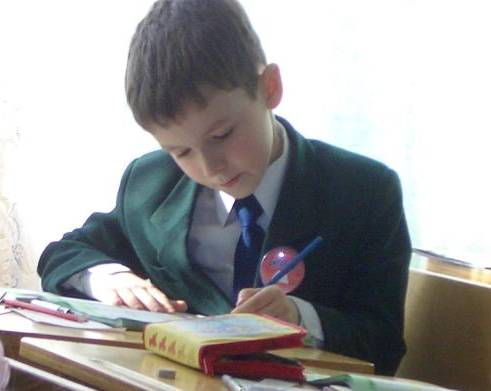 «Школьное обучение никогда не начинается с пустого места, а всегда опирается на определенную стадию развития, проделанную ребенком»

                                   Л.С. Выготский
Федеральный государственный стандарт.Понятие преемственности.
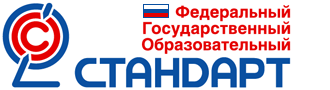 «Преемственность рассматривается как связь, согласованность и перспективность всех компонентов системы образования: целей, задач, содержания, методов, средств, форм организации воспитания и обучения, обеспечивающих эффективное поступательное развитие ребенка».
Общая цель дошкольного и начального школьного образования – согласованность целей и задач воспитания и обучения
Преемственность основных направлений ООП
ОП ДО
ООП НОО
Охрана и укрепление физического и психического здоровья
Формирование общей культуры
Духовно-нравственное развитие
Сохранение и поддержка индивидуальности ребенка
Социальное развитие
Личностное развитие
Формирование общей культуры воспитанников
Интеллектуальное развитие
Создание основы для самостоятельной реализации учебной деятельности обучающихся
Обеспеченность вариативности и разнообразия содержания образовательных программ
Результаты освоения ООП
ДОУ
Начальная школа
5 образовательных областей
предметные
ЗУН по предметам
Метапредметные или 
надпредметные
Предпосылки УУД
Регулятивные УУД
Познавательные УУД
Коммуникативные УУД
7 качеств личности (портрет выпускника начальной школы)
Целевые ориентиры
личностные
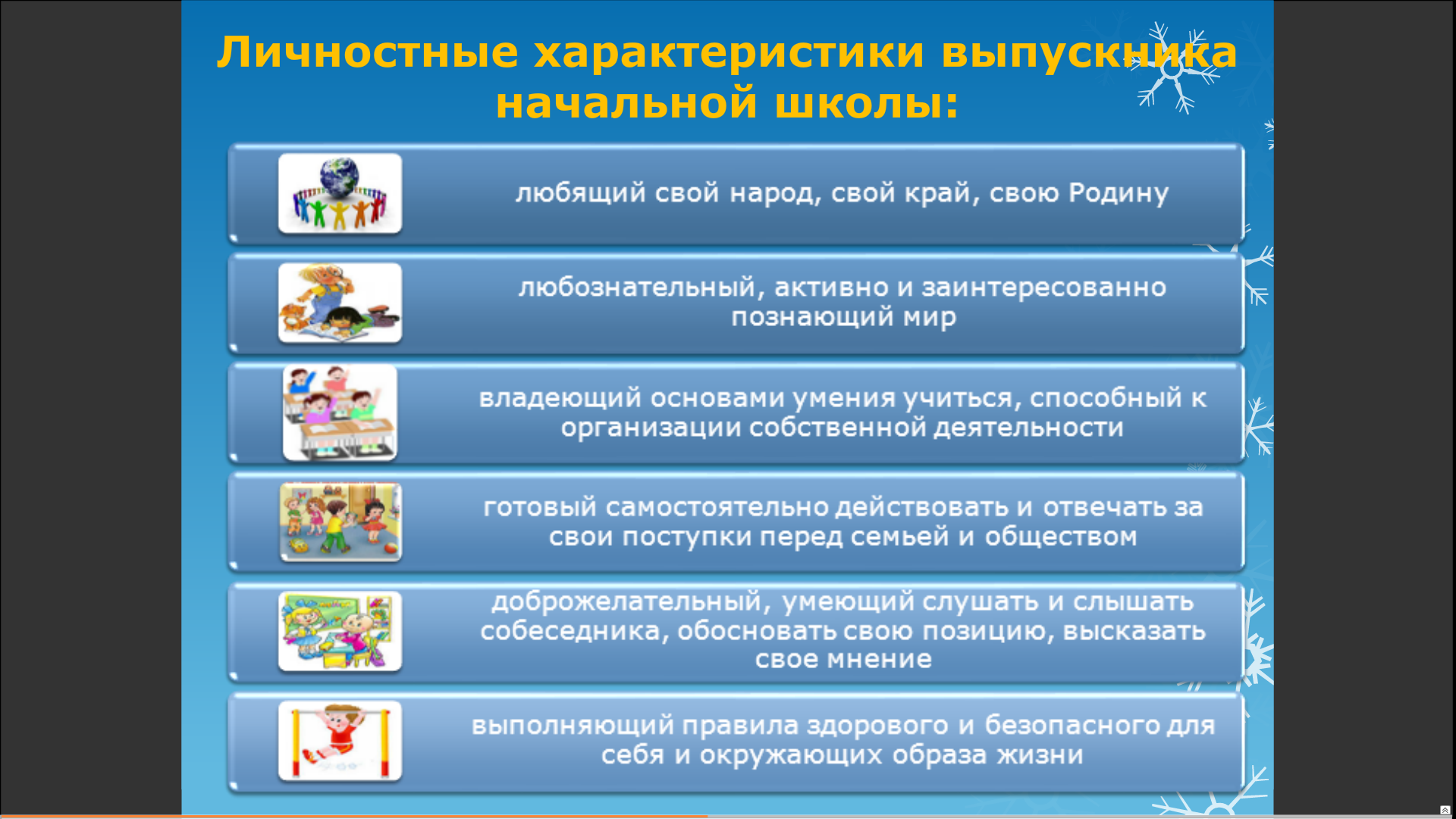 Педагогическая диагностика ‑ оценка индивидуального развития детей дошкольного возраста, связанная с оценкой эффективности педагогических действий и лежащая в основе их дальнейшего планирования.
Целью педагогического мониторинга в ДОУ является выявление динамики развития физических, личностных, интеллектуальных качеств дошкольников.
 Задачи педагогического мониторинга: 
Выявление зоны актуального развития воспитанников, определение динамики их развития; 
Установление причин, влияющих на качество организации образовательного процесса; 
Поиск эффективных технологий и методов, позволяющих скорректировать педагогический процесс; 
Совершенствование условий образовательного процесса и развивающей среды детского сада с учетом полученной в процессе педагогического мониторинга информации.
В соответствии с ФГОС ДО педагогический мониторинг проводится для оценки индивидуального развития детей. Результаты педагогического мониторинга могут использоваться исключительно для решения следующих образовательных задач: 
Индивидуализации образования (в том числе поддержки ребенка, построения его образовательной траектории или профессиональной коррекции особенностей его развития); 
Оптимизации работы с группой детей.
Для сбора конкретных диагностических данных педагог использует следующие методы: метод наблюдения, проведение диагностических заданий, беседы, создание диагностических игровых, образовательных ситуаций, анализа продуктов детской деятельности.
В  образовательной программе – система мониторинга, например:
В рабочей программе – подробный инструментарий, 
конкретные критерии по возрасту
Результаты только в индивидуальных картах развития ребенка, 
данные не выходят за пределы группы
Дошкольная организация определяет как проводить диагностику
Спасибо за внимание